22 маяЕдиный день родительских собраний    ЕГЭ 2015 в МБОУ Красноармейской СОШ
План собрания
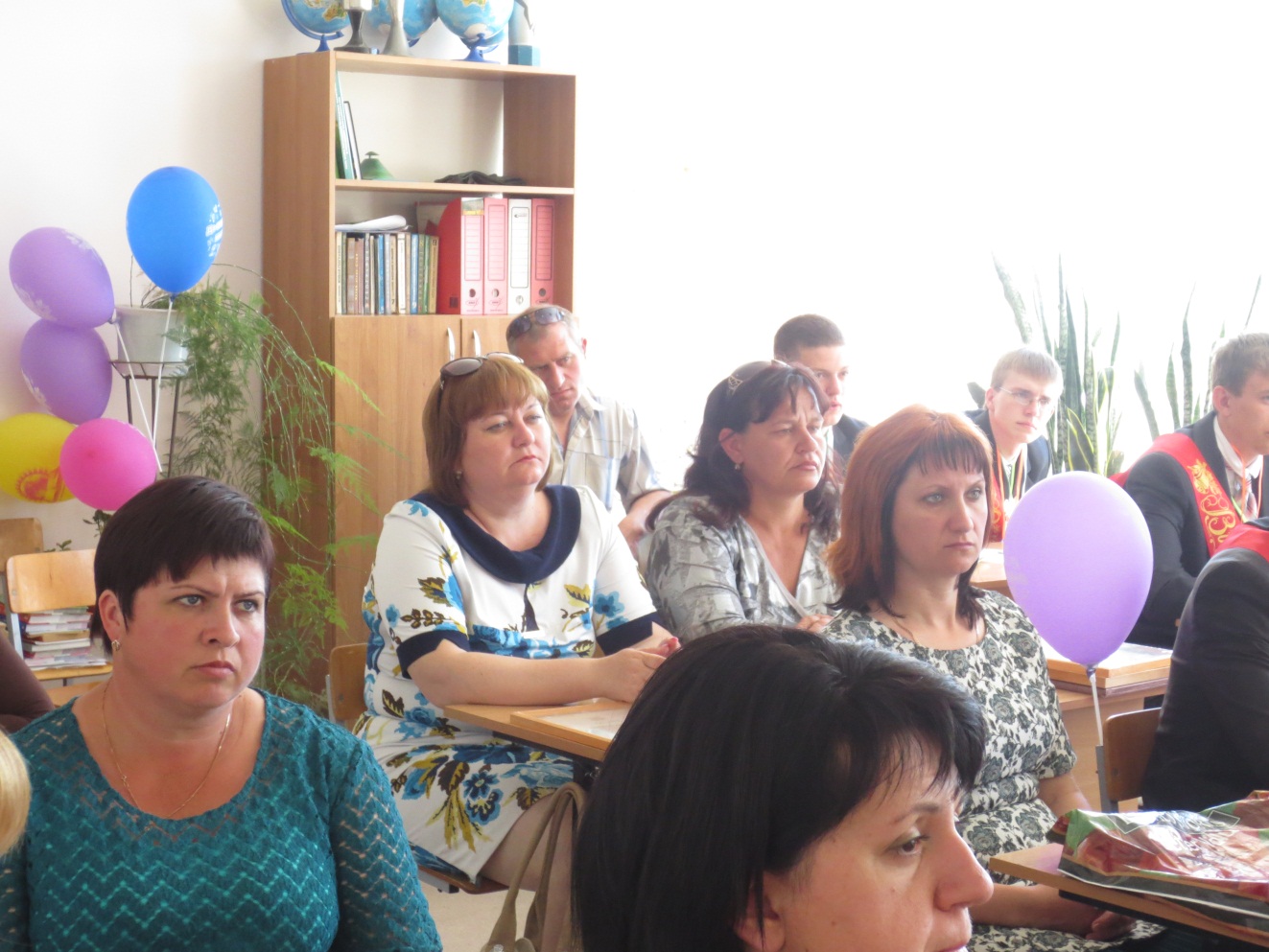 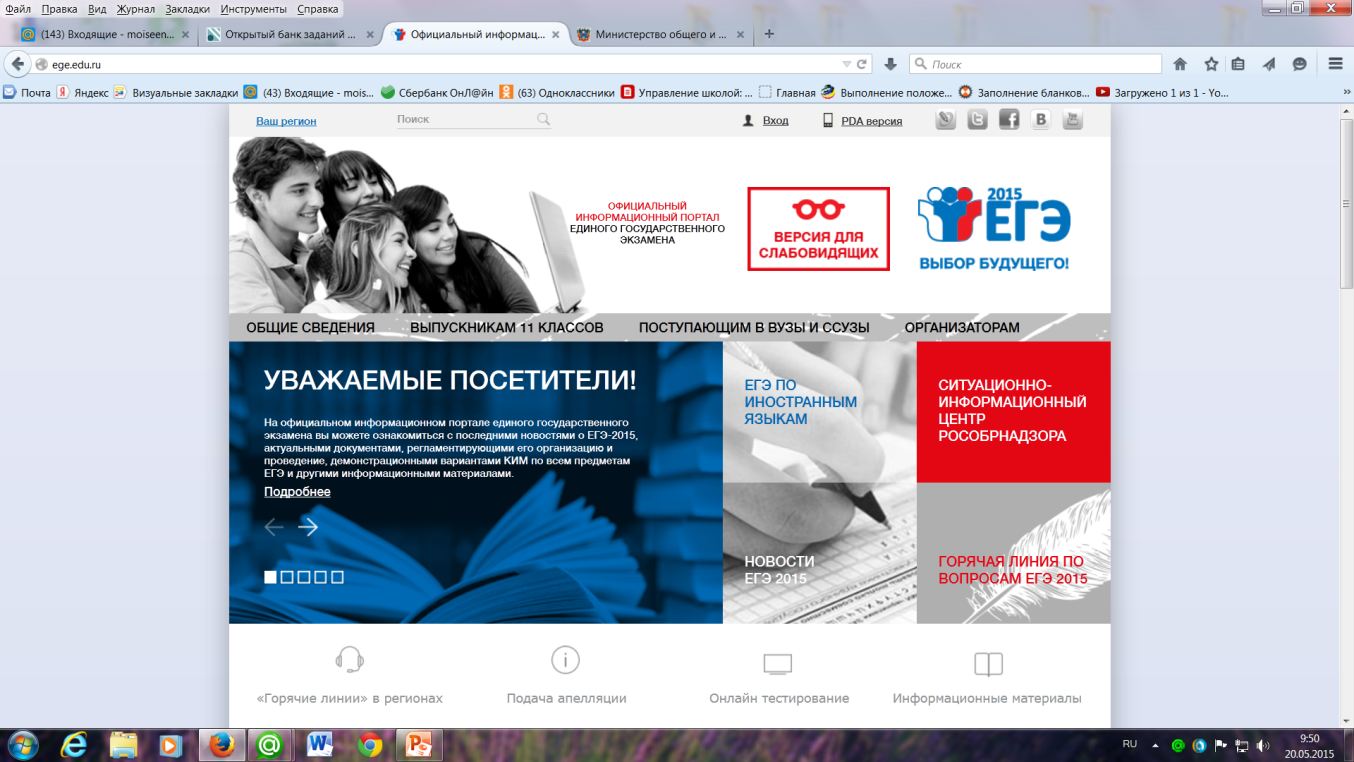 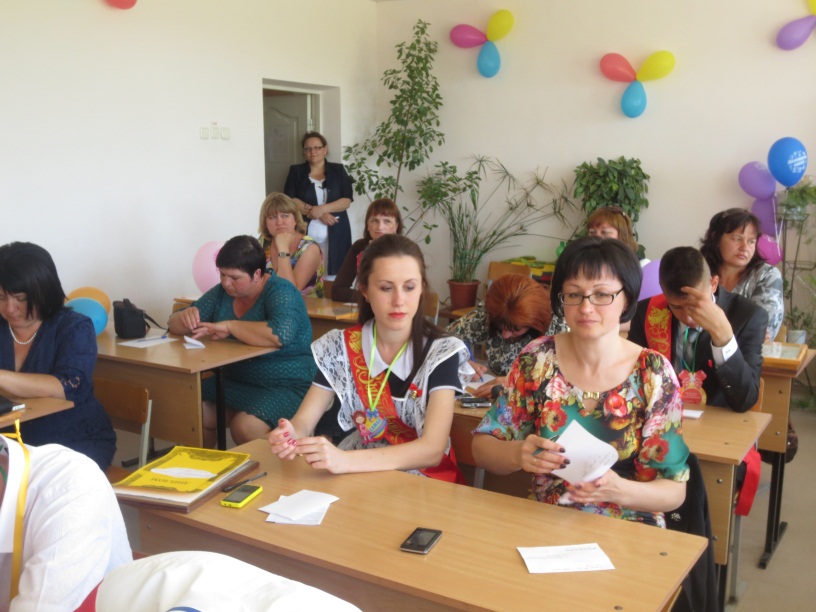